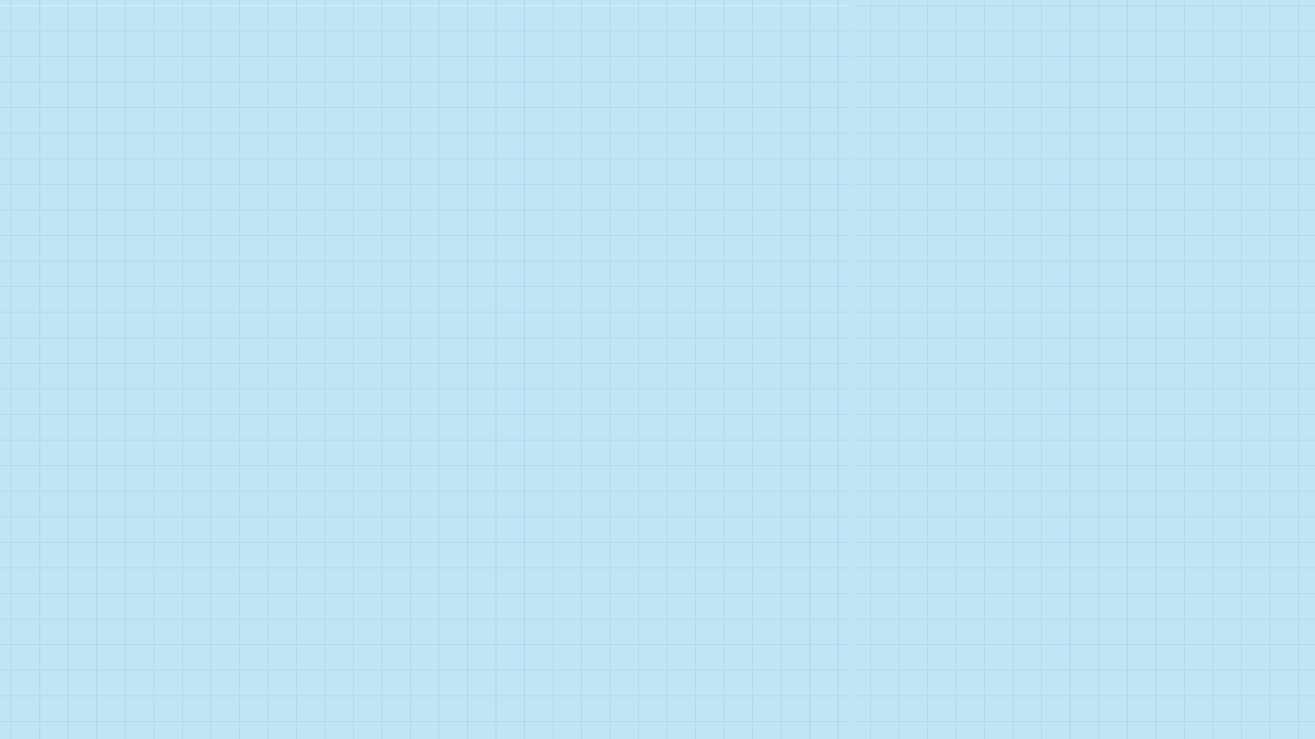 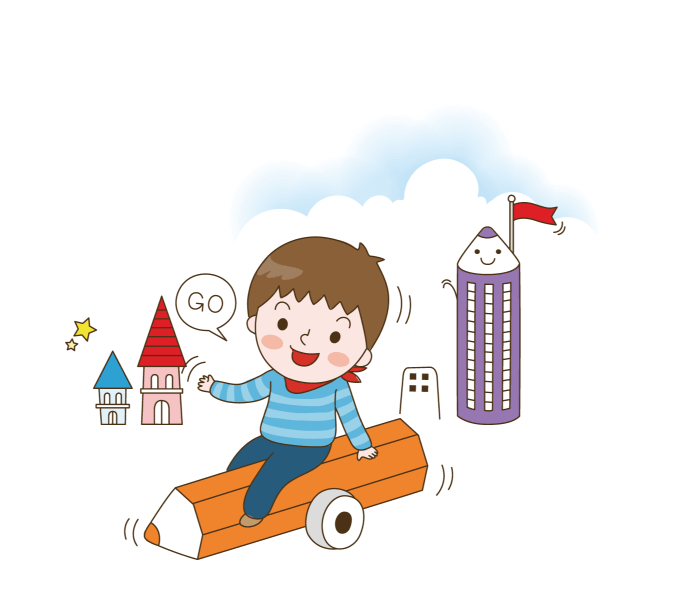 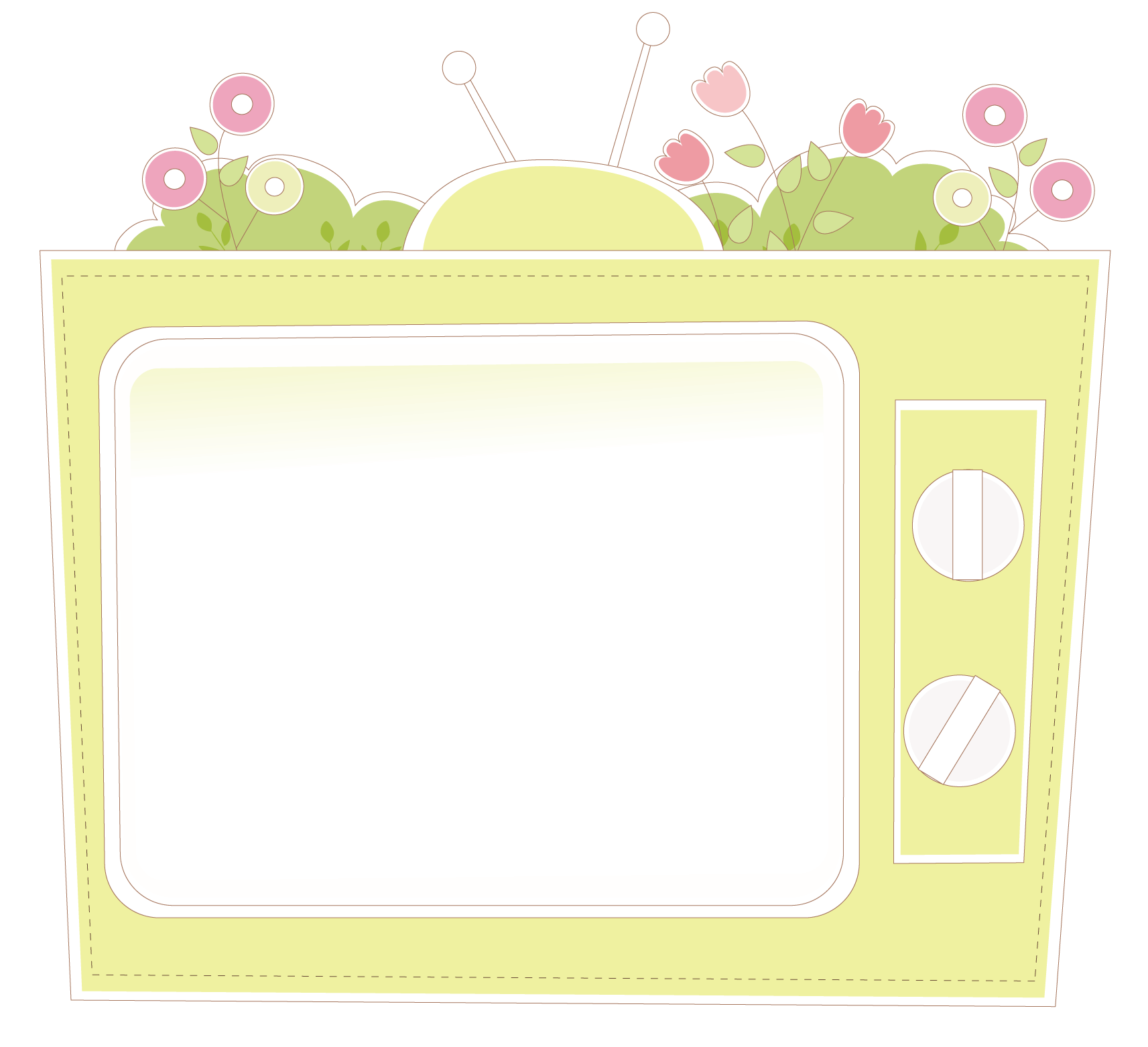 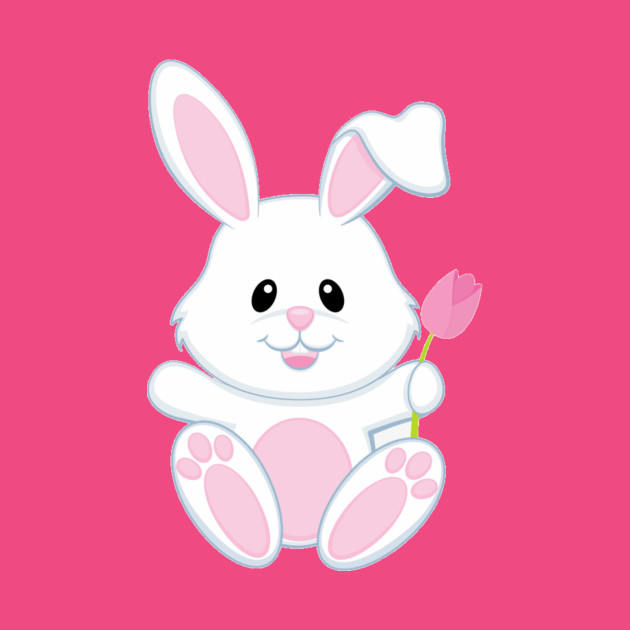 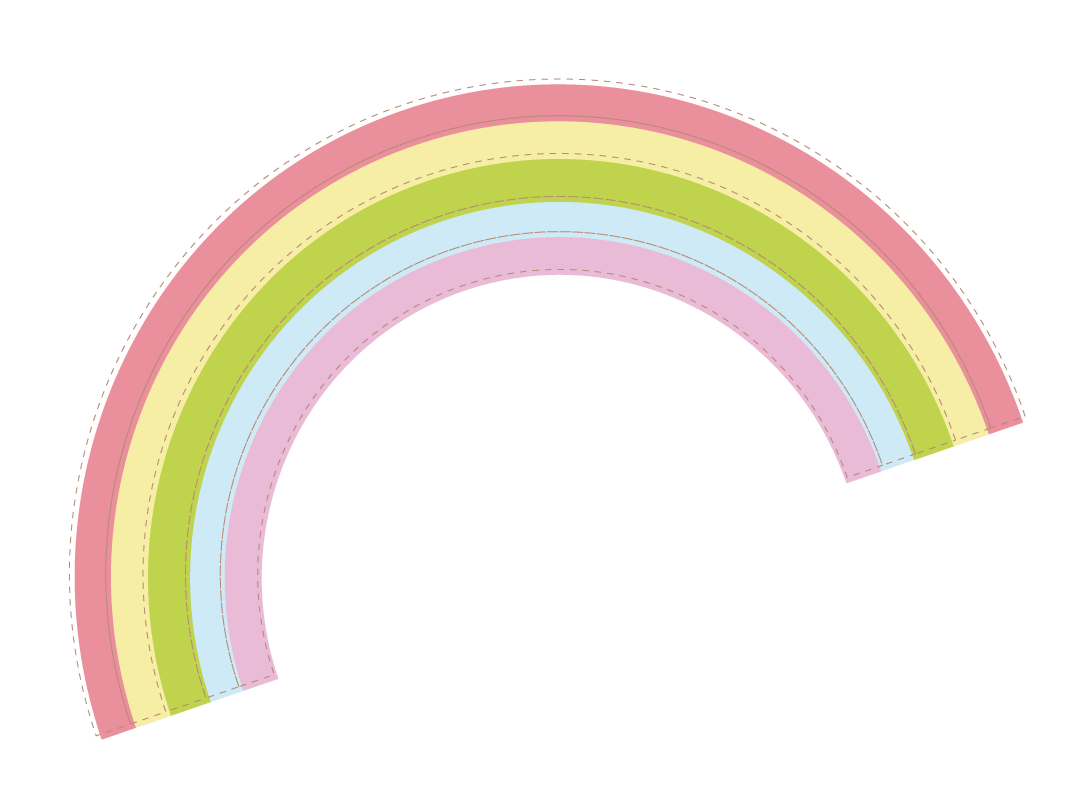 KHỞI ĐỘNG
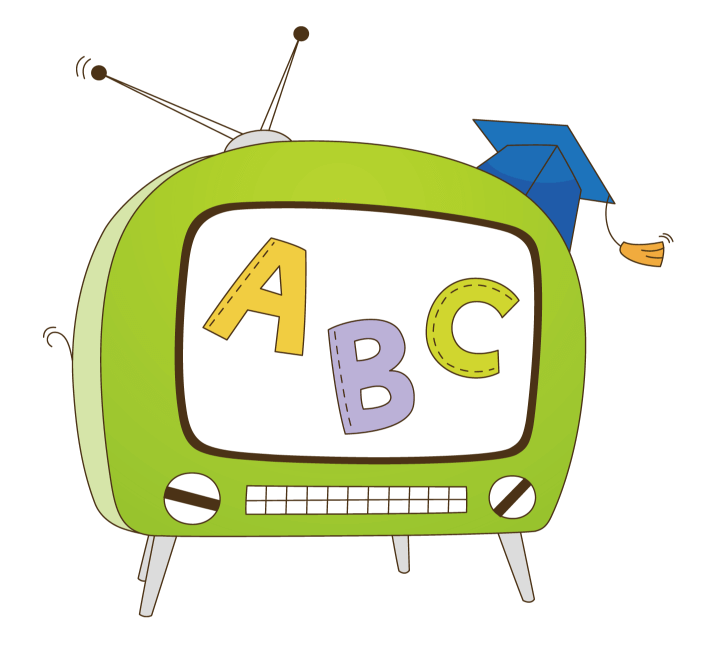 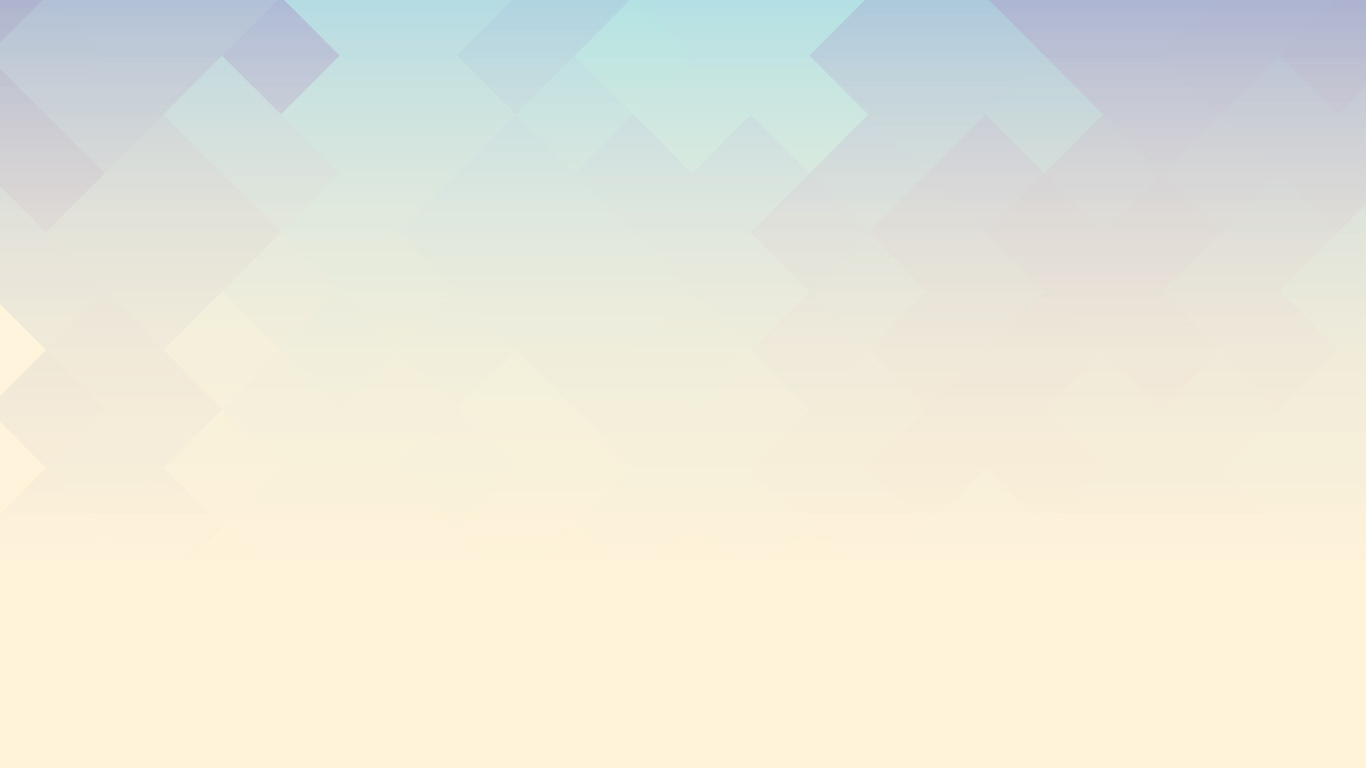 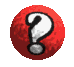 Nêu tên các đơn vị đo diện tích đã học?
km2, hm2, dam2, m2 , dm2, cm2
Điền số thích hợp vào chỗ trống?
1hm2 = .... dam2 ;       1dam2 = ... m2 
5dam2 = ... m2	        200hm2 = ... dam2
2dam2 36m2 = ...m2   760m2 = …dam2
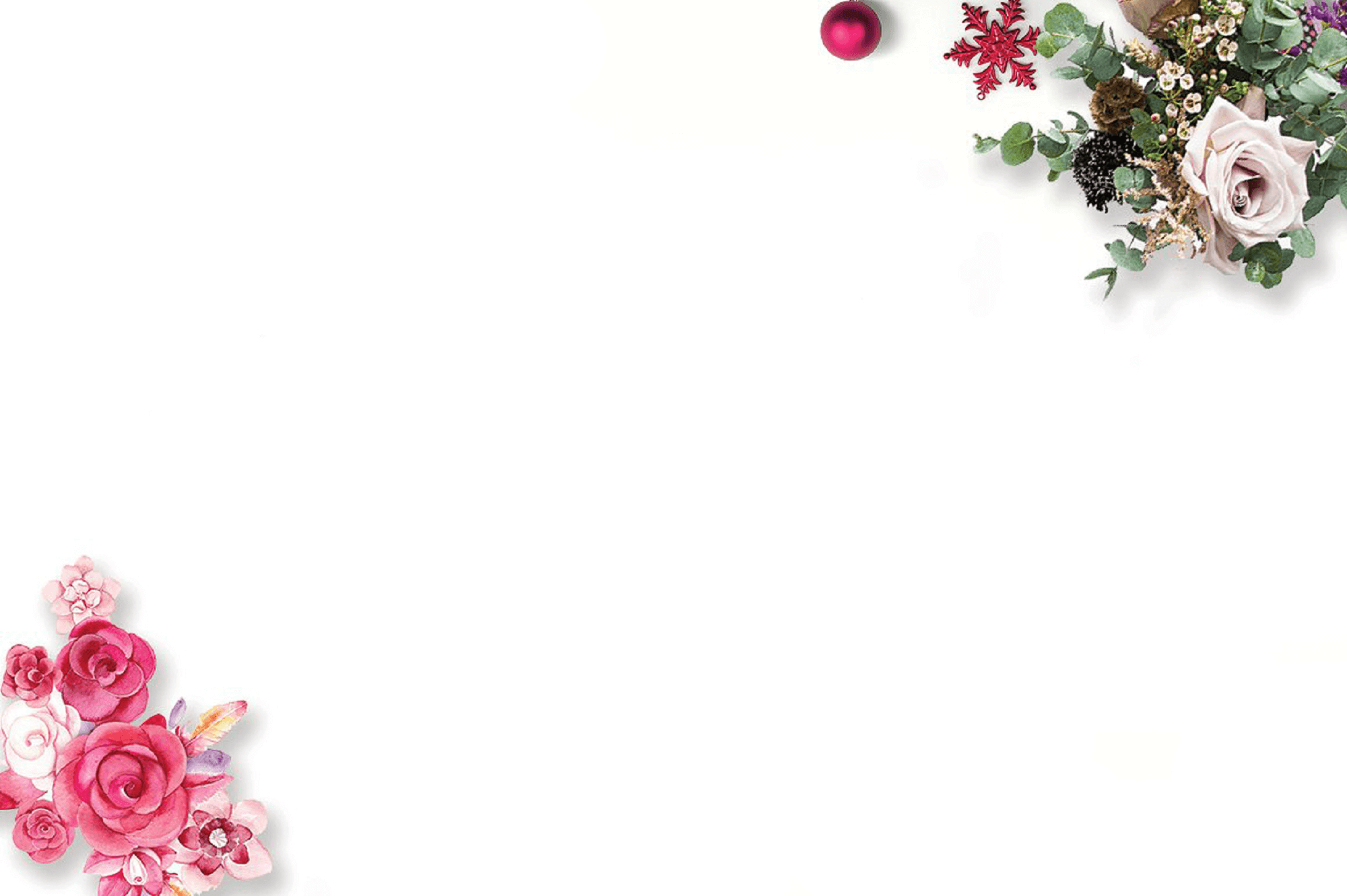 TOÁN
Mi - li – mét vuông
Bảng đơn vị đo diện tích
Ví dụ: Tính diện tích hình vuông có cạnh 1mm?
Mi - li- mét vuông
S =1 mm x 1 mm = 1 mm2
Mi- li-mét vuông là diện tích của hình vuông có cạnh dài 1mm
* Đề-ca-mét vuông viết tắt là:  mm2.
1 mm
......
1 mm  =
cm
2
2
1cm
2
1 mm
2
1 cm
2
2
1 cm   = ...... mm
100
1mm
1mm
1
1
1
1
1
1
=
=
=
=
=
m2
dm2
cm2
km2
hm2
=
dam2
100
100
100
100
100
100
Bảng đơn vị đo diện tích
Lớn hơn mét vuông
Mét vuông
Bé hơn mét vuông
km2
hm2
m2
dm2
mm2
dam2
cm2
1 dam2
1 dm2
1km2
1 hm2
1 m2
1 cm2
1 mm2
= 100 m2
= 100 dam2
= 100 dm2
= 100 cm2
= 100 mm2
=        hm2
= 100 hm2
Nhận xét:
Mỗi đơn vị đo diện tích  gấp 100 lần đơn vị bé hơn tiếp liền.
Mỗi đơn vị đo diện tích gấp bao nhiêu lần đơn vị bé hơn tiếp liền nó ?
Mỗi đơn vị đo diện tích bằng bao nhiêu phần đơn vị lớn hơn tiếp liền nó ?
Mỗi đơn vị đo diện tích bằng          đơn vị lớn hơn tiếp liền.
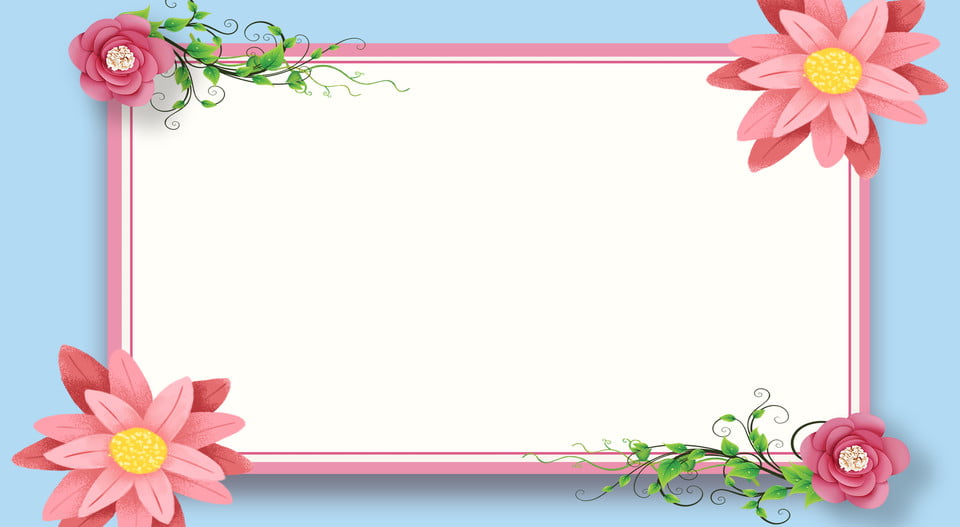 LUYỆN TẬP
1. a. Đọc các số đo diện tích:
29 mm2; 305 mm2; 1200 mm2
29 mm2  :
Hai mươi chín mi-li-mét vuông.
305 mm2 :
Ba trăm linh năm mi-li-mét vuông.
Một nghìn hai trăm mi-li-mét vuông.
1200 mm2:
b)Viết các số đo diện tích:
Một trăm sáu mươi tám mi-li-mét vuông:
168mm2
Hai nghìn ba trăm mười  mi-li-mét vuông:
2310mm2
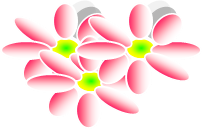 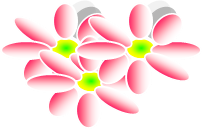 2. Viết số thích hợp vào chỗ chấm:
500
a)
5 cm2 = …       mm2
1000
1m2                     = …       cm2
5000
1200
12 km2  =  ......    hm2
5m2                     = …       cm2
1209
10 000
12m2  9dm2 = …       dm2
1 hm2=   ….       m2
3724
37dam2  24m2 = …      m2
70 000
7 hm2=   ….      m2
b)
8
34
800mm2=   ….cm2
3400dm2=   ….m2
9
12 000hm2=   ….km2
120
90 000m2=   ….hm2
1
50
20
10
150cm2= ….dm2.....cm2
2010m2= ….dam2.....m2
34
7
1
29
8
1
100
100
100
100
100
100
3. Viết phân số thích hợp vào chỗ chấm:
1 mm2 =    …..     cm2
1 dm2   =    …..      m2
8 mm2 =    …..     cm2
7 dm2   =    …..      m2
29 mm2 =    …..     cm2
34 dm2 =    …..      m2
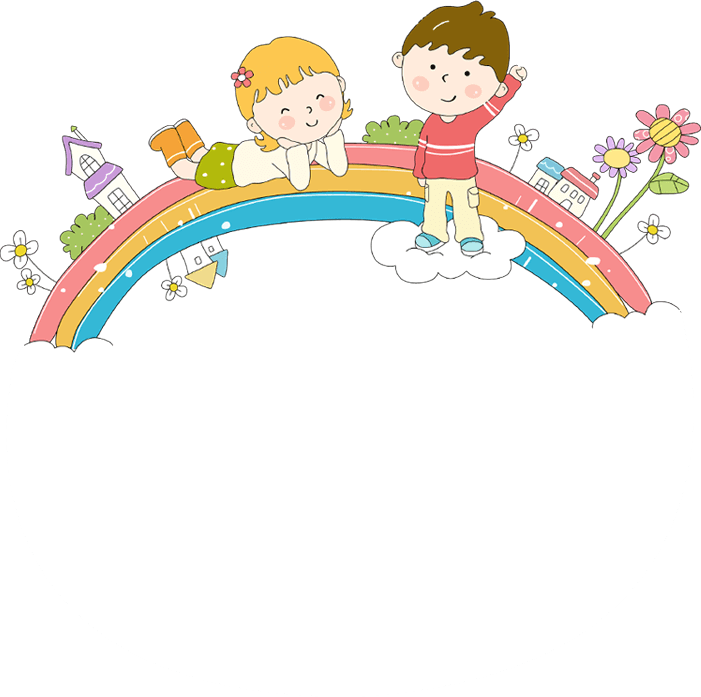 Củng cố - Dặn dò
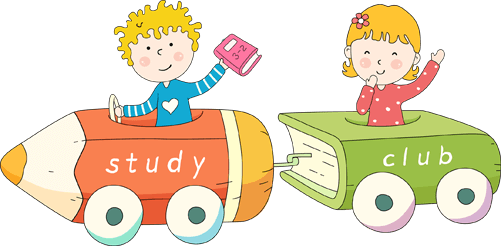 1
1
1
1
1
1
=
=
=
=
=
m2
dm2
cm2
km2
hm2
=
dam2
100
100
100
100
100
100
Bảng đơn vị đo diện tích
Lớn hơn mét vuông
Mét vuông
Bé hơn mét vuông
Nêu bảng đơn vị đo diện tích theo thứ tự từ bé đến lớn và ngược lại.
km2
hm2
m2
dm2
mm2
dam2
cm2
1 dam2
1 dm2
1km2
1 hm2
1 m2
1 cm2
1 mm2
= 100 m2
= 100 dam2
= 100 dm2
= 100 cm2
= 100 mm2
=        hm2
= 100 hm2
Nhận xét:
Mỗi đơn vị đo diện tích  gấp 100 lần đơn vị bé hơn tiếp liền.
Mỗi đơn vị đo diện tích bằng          đơn vị lớn hơn tiếp liền.
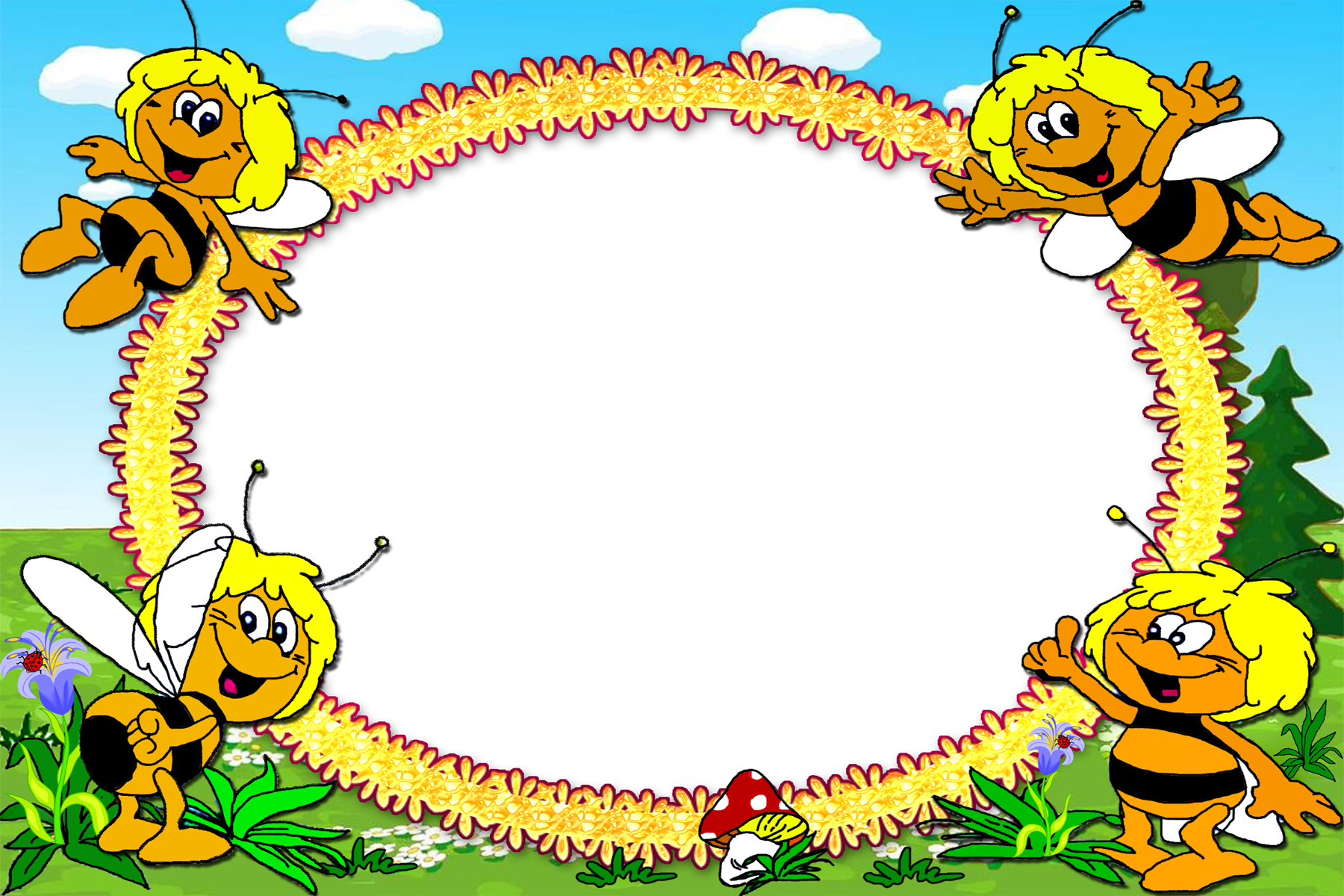 Trò chơi
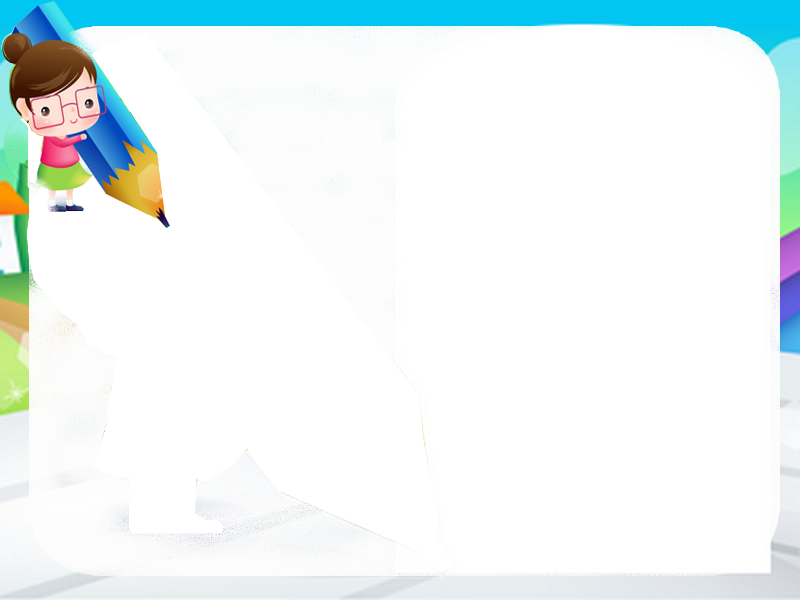 Ai nhanh – Ai đúng
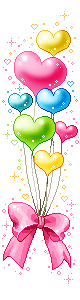 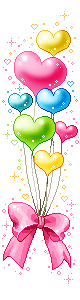 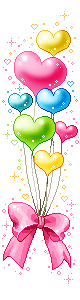 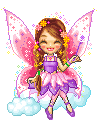 18cm2 = … dm2
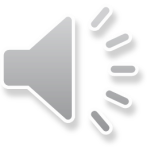 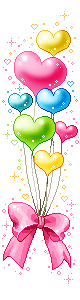 18
18
A.
A
dm2
?
10
100
dm2
B. 1800
?
C.
Hoan hô bạn!
dm2
?
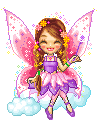 1208hm2 = … km2… hm2
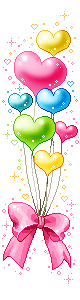 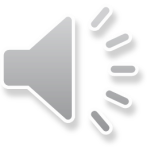 A
1 km2 208hm2
B
B
12km2 8hm2
Chúc mừng bạn!Bạn trả lời đúng rồi.
120km2 8hm2
C
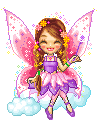 5dm2 4cm2 = … cm2
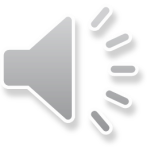 A
54cm2
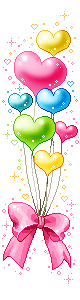 B
50 400cm2
Tuyệt vời! Bạn nhanh thật.
c
C
504cm2
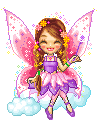 5
5
23
100
3
100
1
100
25
100
91
100
5
100
23
10
91
10
5
10
52
16
3
16
16
32
32
Chän ®¸p ¸n ®óng:
32dam2 5m2 = ?
16dam2 91m2 = ?
5dam2 23m2 = ?
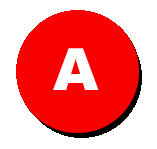 dam2
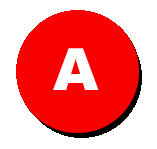 dam2
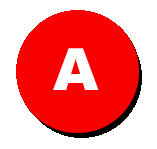 dam2
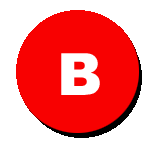 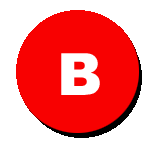 dam2
dam2
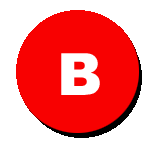 dam2
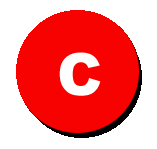 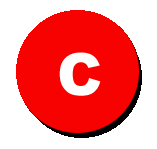 dam2
dam2
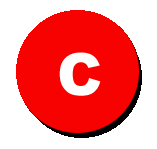 dam2
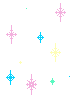 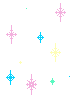 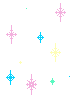 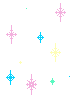 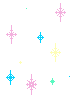 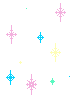 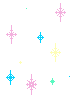 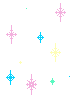 ĐÂY CHÍNH LÀ CÂU TRẢ LỜI ĐÚNG.
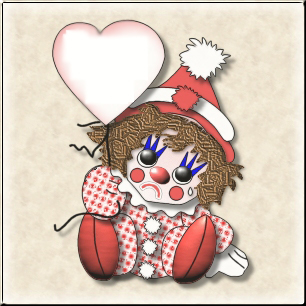 CHƯA 
ĐÚNG 
RỒI!
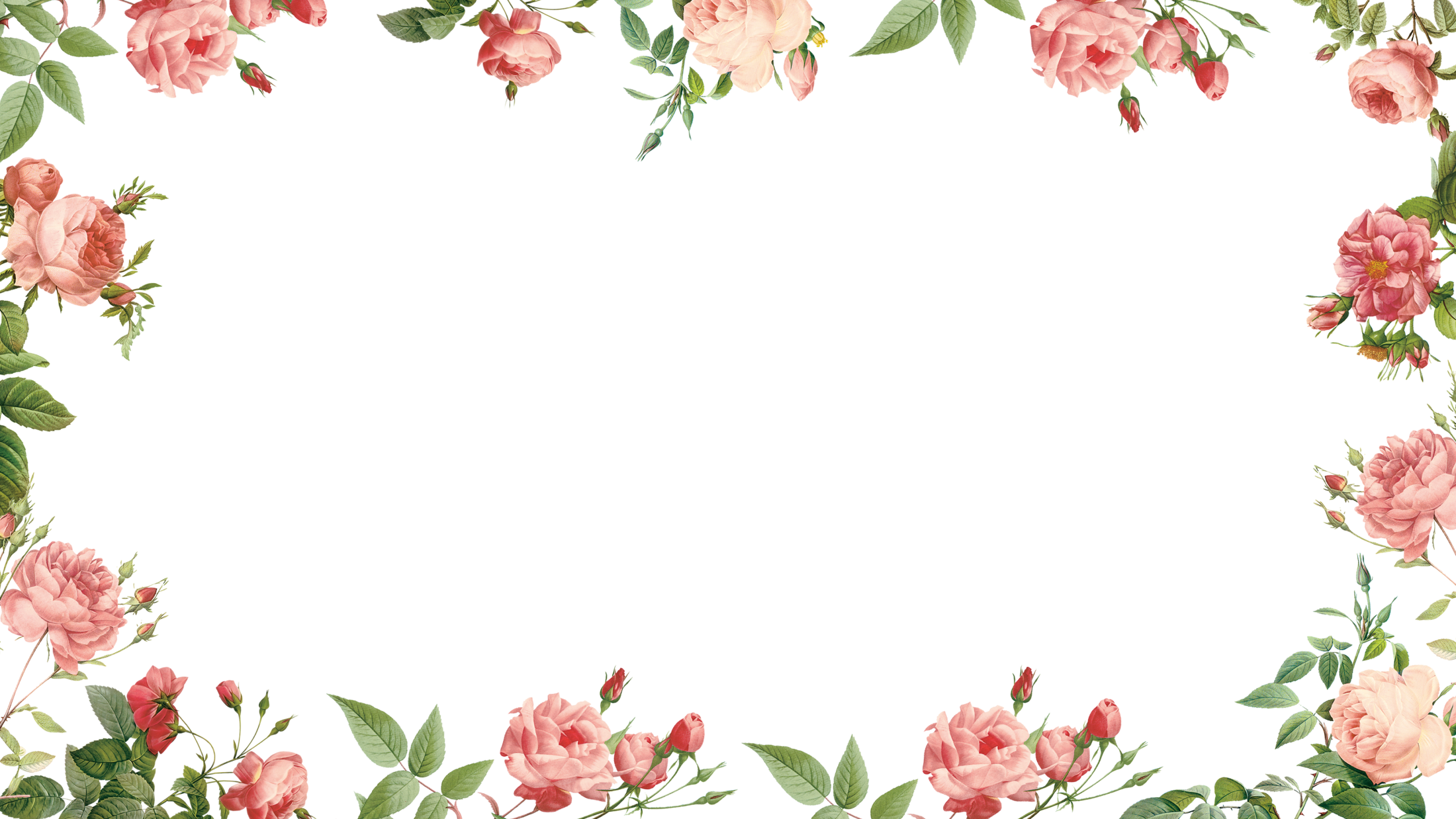 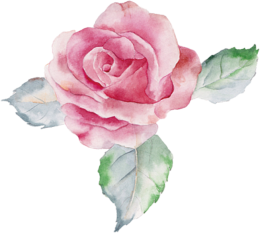 GIỜ HỌC KẾT THÚC